Алгоритм -  подробное описание последовательности арифметических и логических действий, расположенных в строгом логическом порядке и позволяющих решить конкретную задачу.
Свойства алгоритма:
Однозначность – предлагаемые действия должны быть «понятны» ПК, а порядок исполнения этих действий должен быть единственно возможным, любая неопределенность или двусмысленность недопустимы;
Массовость – пригодность алгоритма для решения не только данной задачи, а множества родственных задач, относящихся к общему классу;
Детерминированность -  повтор результата при повторе исходных данных;
Корректность – способность алгоритма давать правильные результаты решения задачи при различных исходных данных;
Конечность – решение задачи должно быть получено за конечное число шагов, «зацикливание» недопустимо;
Эффективность – для успешного решения задачи должны использоваться ограниченные ресурсы конкретного ПК.
Способы записи алгоритмов

Описательный – составленный на естественном, в частности математическом языке.

2.  Графический – запись в виде специальных графических знаков с указанием связи между ними.
Блок-схема  -  это графическое изображение алгоритма в виде плоских геометрических фигур (блоков), соединенных линиями.
нет
условие
да
ввод,вывод
начало,конец
оператор
Алгоритмические структуры

1. линейная – образует последовательность операций, которые выполняются по очереди в порядке записи, следования;2. ветвления – предполагает альтернативность выбора при выполнении алгоритма.(Алгоритм может пойти по одной из двух возможных ветвей в зависимости от справедливости проверяемого условия.3. циклическая – представляет собой многократно повторяющуюся последовательность шагов алгоритма.
Под языком понимают любую систему знаков.
Процессор имеет дело с машинным кодом.
Большинство программ создаются при помощи «посредников», в качестве которых выступают языки программирования высокого уровня – совокупность средств и правил представления алгоритма в виде, пригодном для выполнения ЭВМ.
Программа -  это запись алгоритма на языке программирования.
Трансляция – процесс перевода записи                                           на язык, понятный ПК.        Два подхода:
1.Интерпретация – языки программирования при          исполнении программы за один проход переводят в машинный код одну строку программы.                        («-» - затрата времени                       «+» - удобен при разработке)ПРИМЕР «синхронный перевод» 2. Компиляция – языки подобного рода сначала переводят весь текст в маш. коды, а затем полученный файл может быть запущен на выполнение.(«-»наличие ошибок время на исправление программы «+» выполняются в 5-10 раз быстрее)ПРИМЕР «работа переводчика художественной литературы»
Этапы разработки
Постановка задачи
Анализ задачи и моделирование
Разработка или выбор алгоритма решения задачи
Проектирование общей структуры программы
Кодирование
Отладка и тестирование программы
Анализ результатов
Публикация результатов
Сопровождение программы
Язык программирования имеет очень ограниченное количество «слов» и строгие правила записи команд.

Синтаксис – совокупность этих требований

Семантика – смысл команд и других                                  конструкций языка.
Алфавит языка Turbo Pascal.
все латинские прописные и строчные буквы, знак нижнего подчёркивания
 арабские цифры
 знаки + - * /  > < , ( ) и др.
 служебные слова(зарезервированные слова):
                           1.операторы (writeln)                           2.функции (sin, cos и др.)                           3.ключевые слова(var,end и др.)
1. Ссылка в нужное место программы может     осуществляться по метке.2. Метка размещается в отдельной строке,    начинается с буквы и содержит любое    количество букв и цифр.3. После метки ставится двоеточие.4. Метка должна быть описана в разделе    описания меток.Напримераа:
х:=х +1…GOTO aa
Компиляция и запуск программы осуществляется комбинацией клавиш     CTRL   F9  
  
Увидеть результат можно с помощью комбинацией клавиш     ALT   F5
Структура программы
Программа состоит из строк.
 Одна строка содержит 1 или несколько операторов ,     разделенных точкой с запятой.

Если строка заключена в фигурные скобки ({ }), то строка воспринимается как комментарий.

Имя образуется из латинских букв, знака          подчёркивания и цифр. Начинается с буквы.
Program  имя;
  {Описательная часть}
Label             ; {раздел меток}
Const            ;  {раздел постоянных}
Type              ;  {раздел типов}
Var                ;  {раздел переменных}
Procedure     ;  {раздел процедур} 
Function        ;  {раздел функций} 
BEGIN
{Исполняем часть}

END.
Типы данных
Тип определяет множество значений, которые могут принимать объекты программы(константы и переменные), а также совокупность операций, допустимых над этими значениями.
1.Скалярные (простые):             -стандартные             -пользовательские (перечисляемый,                                                        интервальный)
2. Структурированные (составные)              -строки, массивы, множества, записи,                файлы
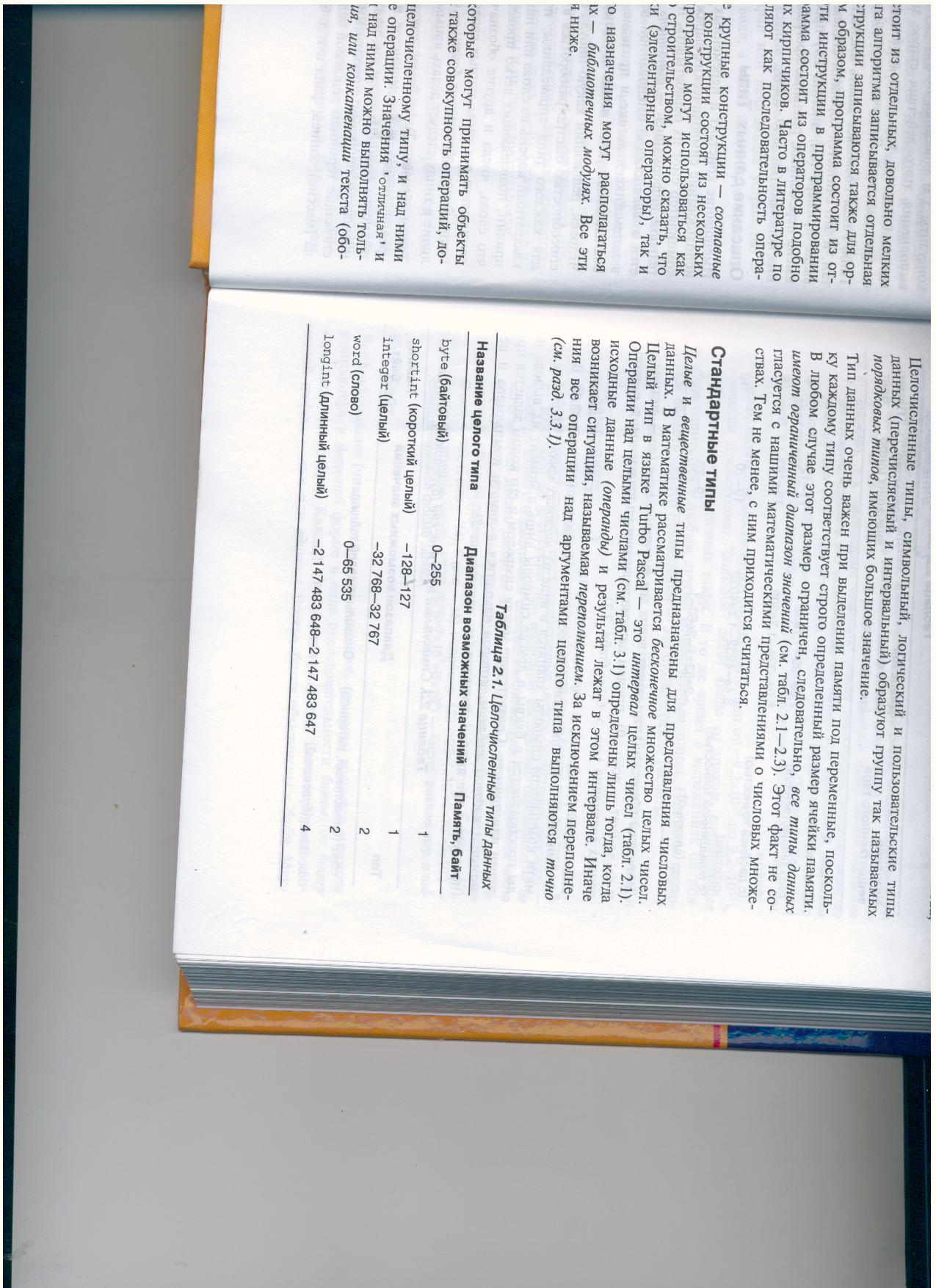 Стандартные типы
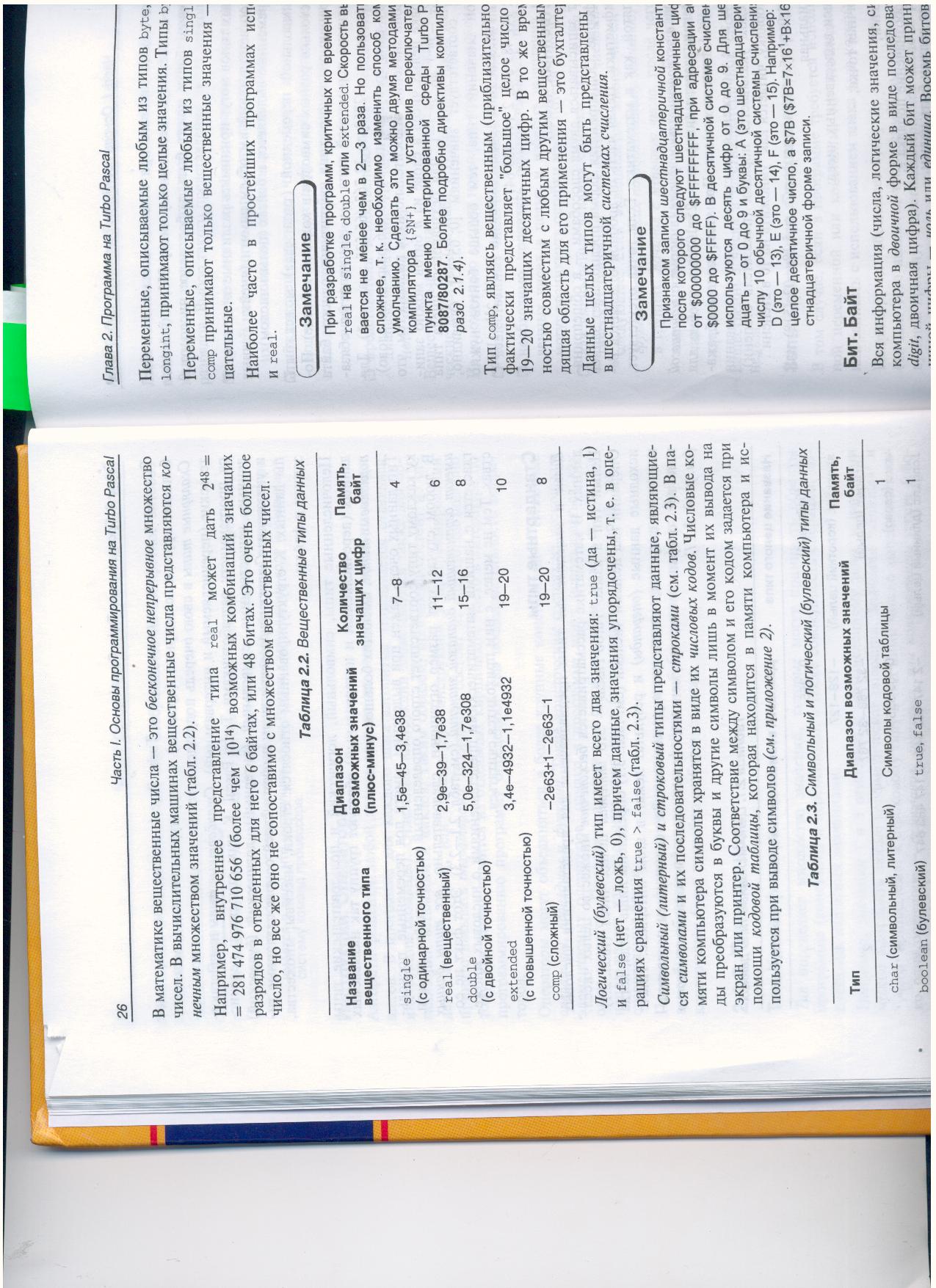 Стандартные типы
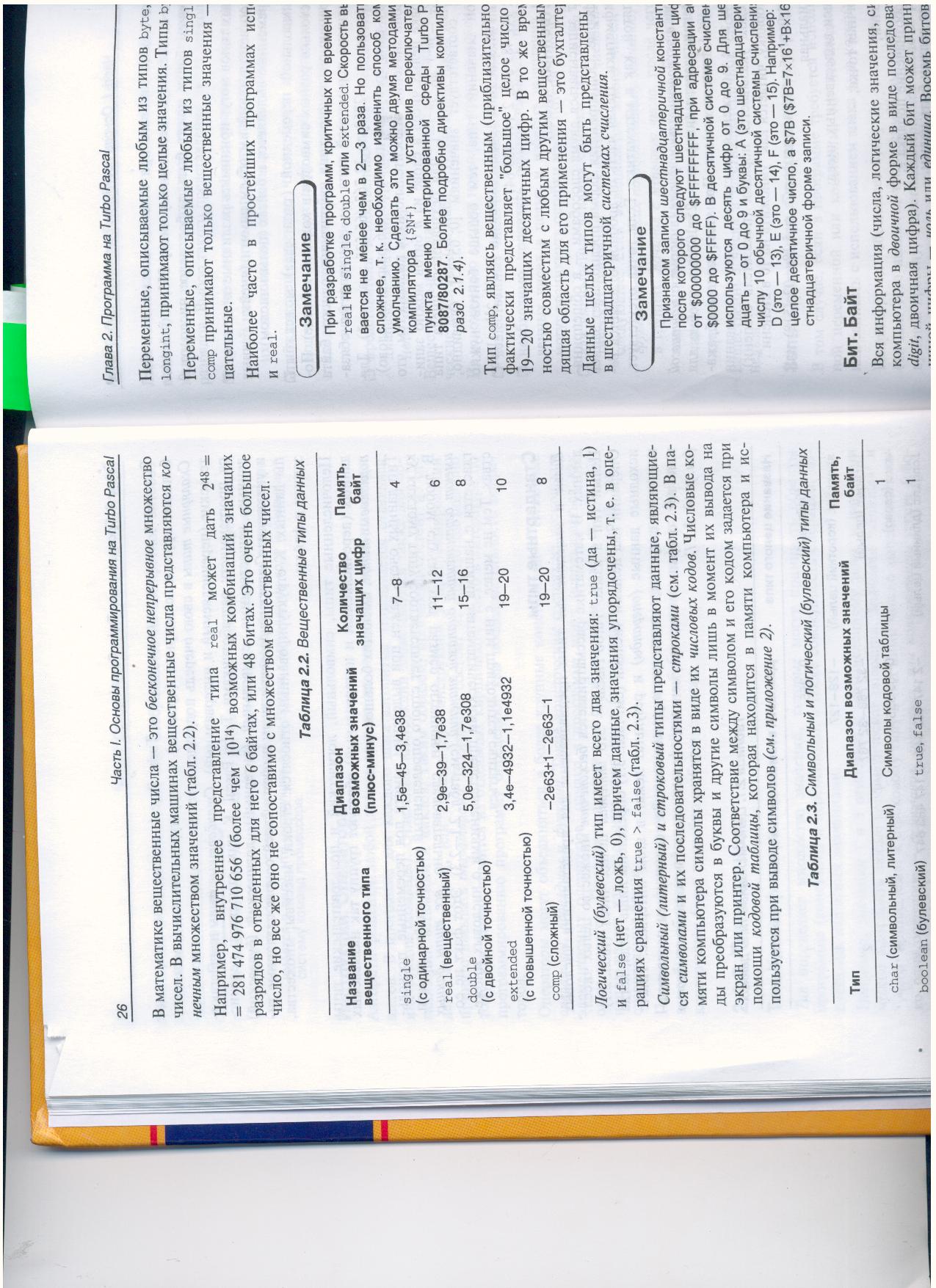 Стандартные типы
Наиболее часто в простейших программах используют   integer и  real